Statistika Dasar
Hukum Probabilitas
Terdapat 2 macam aturan yang berlaku umum dalam pembahasan probabilitas, yaitu penjumlahan dan perkalian

Aturan penambahan probabilitas “akan terjadi jika dua kejadian akan mungkin muncul dalam satu pengambilan”
Dengan rumus:
		P(x atau y) = P(x) + P(y)
Aturan perkalian dalam probabilitas akan terjadi jika 2 atau lebih kejadian yang terjadi secara beruntun atau stimultan. 
Dengan rumus:
		P(x dan y) = P(x) x P(y)
Contoh soal :
Dalam pelemparan dadu, masing-masing bidang mempunyai probabilitas muncul 1/6. Sekarang kita ingin menghitung:
Probabilitas munculnya bidang 3 atau 6
Probabilitas munculnya bidang 2 atau 4
Probabilitas munculnya bidang 3 dan 6
Pada kasus diatas :
P(3 atau 6) = P(3) + P(6)  	   P(2 atau 6) = P(2) +P(6)
	       = 1/6 + 1/6      	                       = 1/6 + 1/6
	       = 2/6  = 1/3		          = 2/6  = 1/3
Sedangkan probabilitas akan keluar bidang 3 dan 6 adalah :
    P (3 dan 6) = P(3) x P(6)
	          = 1/6 x 1/6
	          = 1/36
Probabilitas dalam Distribusi Frekuensi
Dalam pengumpulan nilai-nilai statistik mahasiswa S1 diperoleh daftar nilai sebagai berikut :
   

     N=25
 Berapa probabilitas  akan keluar di atas 70?
 nilai >70 = 5 siswa
 Probabilitas (x = 70) adalah 5/25 atau 1/5
Probabilitas dalam distribusi normal
Misalkan rata-rata nilai statistik adalah 80 sedangkan simpangan bakunya adalah 10. berapakah probabilitas seorang mahasiswa untuk memperoleh nilai > 88 ?

Yang akan dicari adalah probabilitas X yang bernilai di atas 88 
Tentukan Z skor dari batas bawah nilai yang kita inginkan
		Z = (88 – 80) : 10 = 0,8
Tentukan posisi untuk Z > 88 dalam distribusi normal.

Lihat tabel Z (tabel distribusi normal) pada kolom A yang brnilai 0,80 kemudian lihat kolom C yang merupakan pasangan pada nilai Z 0,80 yaitu 0,2119 . Dengan demikian maka p (x) > 88 adalah 0,2119 atau 21,19%
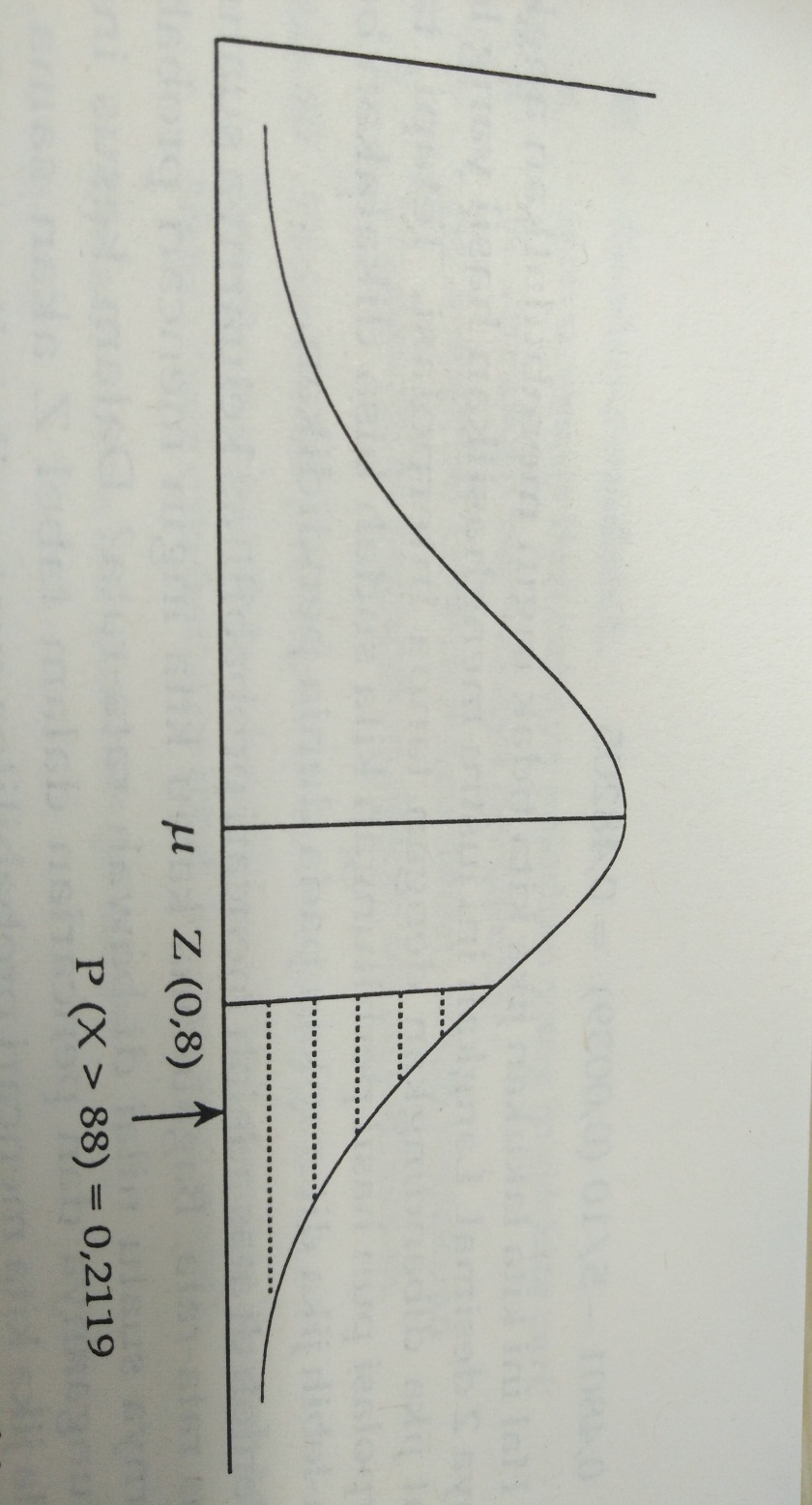 Kondisi contoh soal di atas dapat di lihat pada kurva normal berikut ini
Jika kebetulan nilai Z tidak terdapat pada tabel Z, kita bisa menghitung dengan jalan interpolasi.
	Misal Z – 0,045 dan langkah yang harus di tempuh:
Cari 2 angka Z yg terdekat dengan yg kita cari ( 0,045 terletak antara 0,04 dan 0,05
Tentukan rentangan Z yang megapit Z yang kita cari (0,01)
Tentukan selisih probabilitas nilai-nilai Z yang mengapit Z yg kita cari
	Z(0,04) adalah 0,0160 (B); 0,4840 (C)
	Z(0,04) adalah 0,0199 (B); 0,4801 (C)
	selisihnya =     0,0039 (B): 0.0039 (C)
Tentukan probabilitas Z (0,045) antara rata-rata dan simpangan bakunya (B):
	0,0160 + 5/10 (0,0039) = 0,01795  atau
	0,0199 – 5/10 (0,0039) = 0,01795
	rata-rata simpangan baku (C)
	0,4840 + 5/10 (0,0039) = 0,48205 atau
	0,4801 – 5/10 (0,0038) = 0,48205
Contoh probabilitas keluarnya suatu nilai di bawah rata-rata 
Berapa probabilitas seorang siswa untuk bisa memperoleh nilai dibawah 80 ? 

Probabilitas ( 70 < X < 80 ) atau Z (0,88) adalah 0,3106.
 membagi kurva normal menjadi dua bagian sama besar, sehingga probabilitas dibawah  0,5. 
demikian maka p ( X <80 ) adalah 0,5 + 0,3106 = 0,8106
Probabilitas Dalam Distribusi Binomial
Latihan
Jika sebuah koin di lempar sebanyak 8 kali. Hitunglah:
	a. Rata-ratanya
	b. Simpangan Baku dalam distribusi binomialnya
	c. Berapa probabilitas keluar RM sebanyak 7 kali?
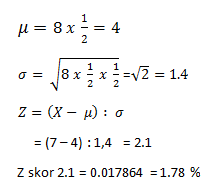 Probabilitas Dalam Distrubusi Poisson